Elektronická kontraktace a elektronické dokumenty
Přednáška pro studenty VUT 10. 2. 2016
Smlouva
Není kus papíru !
Shoda dvou (nebo více) stran
„Kus papíru“ je jenom důkaz o tom že existuje smlouva

Okamžik uzavření smlouvy
Vznik právní povinnosti ji dodržet
Porušení smlouvy je porušením práva
Cíl dnešní přednášky
Vědět od které chvíle jste vy a „protistrana“ vázáni smlouvou
Znát zákonem definované nástroje pro identifikaci sebe a druhé strany
Mít základní povědomí o tom, jak existenci smlouvy zdokladovat a archivovat
Smlouva !
Občanský zákoník (89/2012 Sb.)
§ 1723 OZ
(1) Závazek vzniká ze smlouvy, z protiprávního činu, nebo z jiné právní skutečnosti, která je k tomu podle právního řádu způsobilá.

§ 1724 OZ
(1) Smlouvou projevují strany vůli zřídit mezi sebou závazek a řídit se obsahem smlouvy.

 §3 OZ
d) daný slib zavazuje a smlouvy mají být splněny,
Smlouva je uzavřena, jakmile si strany ujednaly její obsah:
Nabídka
Přijetí nabídky
Dva projevy vůle
Ve vzájemné shodě
Nabídka
§1731 - Z návrhu na uzavření smlouvy (dále jen „nabídka“) musí být zřejmé, že ten, kdo jej činí, má úmysl uzavřít určitou smlouvu s osobou, vůči níž nabídku činí.
§1732 - Právní jednání směřující k uzavření smlouvy je nabídkou, pokud obsahuje podstatné náležitosti smlouvy tak, aby smlouva mohla být uzavřena jeho jednoduchým a nepodmíněným přijetím, a pokud z něho plyne vůle navrhovatele být smlouvou vázán, bude-li nabídka přijata.
Přijetí
§1740/1 Osoba, které je nabídka určena, nabídku přijme, projeví-li s ní včas vůči navrhovateli souhlas. Mlčení nebo nečinnost samy o sobě přijetím nejsou.
§ 1740/2 Projev vůle, který obsahuje dodatky, výhrady, omezení nebo jiné změny, je odmítnutím nabídky a považuje se za novou nabídku.
§ 1740/3 Odpověď s dodatkem nebo odchylkou, která podstatně nemění podmínky nabídky, je přijetím nabídky, pokud navrhovatel bez zbytečného odkladu takové přijetí neodmítne.
Specifická forma přijetí nabídky
Výslovně nepřijme, ale zachová se podle ní
Elektronická smlouva
Specifika
Distanční - Strany obvykle nejsou přítomny na stejném místě 
Identifikace – Je snadné vydávat se za někoho jiného
Průkaznost – Je snadné něco popřít
Náležitosti formy – co když zákon vyžaduje písemnou formu?
Praktický příklad
Zákon
Právní jednání vůči nepřítomné osobě
§ 570
(1) Právní jednání působí vůči nepřítomné osobě od okamžiku, kdy jí projev vůle dojde; zmaří-li vědomě druhá strana dojití, platí, že řádně došlo.
Elektronické formy kontraktace
Skrink wrap 
Click wrap
Click through
End user license agreement
Může být platná?
Kdy dojde projev vůle?
Související otázky
Související otázky (nad rozsah této přednášky)
Soukromoprávní ochrana spotřebitele
Zejména odstoupení od smlouvy
Veřejnoprávní ochrana spotřebitele 
Reklama
Agresivní obchodní praktiky
Spam
Otázky zdanění uvnitř EU
DPH vs Svobodný pohyb služeb
Elektronické dokumenty
Služby vytvářející důvěru
Technologická neutralita
§ 562 OZ
(1) Písemná forma je zachována i při právním jednání učiněném elektronickými nebo jinými technickými prostředky umožňujícími zachycení jeho obsahu a určení jednající osoby.
(2) Má se za to, že záznamy údajů o právních jednáních v elektronickém systému jsou spolehlivé, provádějí-li se systematicky a posloupně a jsou-li chráněny proti změnám. Byl-li záznam pořízen při provozu závodu a dovolá-li se jej druhá strana k svému prospěchu, má se za to, že záznam je spolehlivý.
Elektronický podpis
Elektronický podpis §2 ZOP
údaje v elektronické podobě
připojené k datové zprávě
které slouží jako metoda k jednoznačnému ověření identity podepsané osoby 
ve vztahu k datové zprávě
Autenticita
Identifikace Autora
2 základní funkce
Integrita
Garance úplnosti dokumentu
Druhy elektronických podpisů
Elektronický podpis
Zaručený elektronický podpis
jednoznačnost
Uznávaný elektronický podpis
Garantovaný autoritou uznanou právem
Nový evropský právní rámec
Nařízení EIDAS
eIDAS
1) důvěryhodná elektronická identita fyzické osoby;
2) důvěryhodný podpis zaručující integritu a vazbu na identitu fyzické osoby;
3) důvěryhodná značka zajišťující integritu a vazbu na právnickou osobu;
4) důvěryhodné časové razítko zajišťující integritu a vazbu na čas;
5) důvěryhodná služba registrovaného elektronického doručování zajišťující integritu a vazbu na odesílatele, adresáta a čas odeslání a doručení;
6) důvěryhodný dokument se zaručenou integritou;
7) důvěryhodnost webových stránek s vazbou na provozovatele.
Účinost
2016-2018
Datové schránky
Způsob doručování písemností ve veřejné správě od r. 2009
Účel elektronizace veřejné správy
Povinnost orgánů veřejné moci komunikovat výhradně prostřednictvím tohoto systému
Datové schránky vs. email
Elektronické úložiště
Není kompatibilní s emailem 
Garantuje doručení 
Ve výkonu veřejné správy
Způsoby komunikace
Orgán veřejné moci - Orgán veřejné moci
Orgán veřejné moci - Občan
Občan – Občan
Datové zprávy
Faktury
Operace datových schránek
odesílat zprávy
přijímat zprávy
zjišťovat stavy odeslaných zpráv
přijímat doklady o dodání a doručení
ověřovat, zda adresát má datovou schránku
Datové schránky
Ze zákona
Orgány veřejné moci
Právnické osoby zřízeny zákonem
Právnické osoby zapsané v OR
Na žádost
Právnické osoby
Fyzické osoby 
Fyzické osoby podnikatelé
§19 Správního řádu
Písemnost doručuje správní orgán, který ji vyhotovil. Správní orgán doručí písemnost prostřednictvím veřejné datové sítě do datové schránky. 
Nelze-li písemnost takto doručit, může ji doručit správní orgán sám; v zákonem stanovených případech může písemnost doručit prostřednictvím obecního úřadu, jemu naroveň postaveného správního orgánu
Není-li možné písemnost doručit prostřednictvím veřejné datové sítě do datové schránky 13a), lze ji doručit také prostřednictvím provozovatele poštovních služeb.
§24 SŘ Překážky pro doručování
(1) Jestliže si adresát uložené písemnosti písemnost ve lhůtě 10 dnů ode dne, kdy byla k vyzvednutí připravena, nevyzvedne, písemnost se považuje za doručenou posledním dnem této lhůty.
U datových schránek 10 dnů ode dne doručení
Praktické následky fikce
Faktická povinnost pravidelně přistupovat do datové schránky
Zefektivnění procesů ve veřejné správě
Doručení se fakticky není možné vyhnout 
Zrychlení řízení s větším počtem účastníků
Přístup do datové schránky
Přístup
Fyzická osoba
Statutární orgán právnické osoby
Vedoucí orgánu veřejné moci

Dále
Pověřená osoba 
Administrátor 
Osoba oprávněná dle §18a
Právní povaha dokumentů
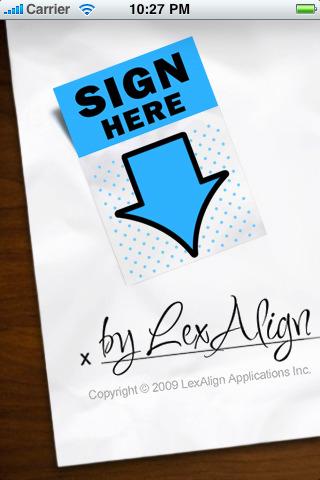 Právní povaha dokumentů
Rozhodnutí, rozsudky, usnesení, které se vyhotovují v papírové formě
Je možné je doručovat do datových schránek?
18/2 - Konverzi z moci úřední provádějí orgány veřejné moci pro výkon své působnosti.
Potřeba elektronického podpisu?
Fyzická osoba 18/2
Úkon  učiněný  osobou  uvedenou  v § 8 odst. 1 až 4 nebo pověřenou osobou,  pokud k tomu byla pověřena, prostřednictvím datové schránky má    stejné účinky jako úkon učiněný písemně a podepsaný, ledaže jiný právní    předpis  nebo  vnitřní  předpis požaduje společný úkon více z uvedených osob.
Potřeba elektronického podpisu
Orgán veřejné moci
Podepíše přímo el. Podpisem a odešle podepsané
Vyhotoví papírově a zkonvertuje
Nezbytnou součástí konverze je el. podpis
Informační systém DS
Autorizovaná konverze
Autorizovaná konverze
převedení dokumentu v listinné podobě do dokumentu obsaženého v datové zprávě nebo datovém souboru, ověření shody obsahu těchto dokumentů a připojení ověřovací doložky, 
 
převedení dokumentu obsaženého v datové zprávě do dokumentu v listinné podobě a ověření shody obsahu těchto dokumentů a připojení ověřovací doložky.
Subjekty provádějící konverzi
Konverzi na žádost:
kontaktní místa veřejné správy 
Pošty
Úřady
Notáři
advokáti
Z moci úřední provádějí orgány veřejné moci pro výkon své působnosti.
Platnost konvertovaného dokumentu
Dokument, který provedením konverze vznikl (dále jen „výstup“), má stejné  právní  účinky  jako  ověřená kopie dokumentu, jehož převedením výstup vznikl
Konverzí se nepotvrzuje správnost a pravdivost údajů obsažených ve vstupu a jejich soulad s právními předpisy.
Postup při konverzi
Platnost kvalifikovaného časového razítka vstupu je-li jím vstup opatřen,
ověří, že kvalifikovaný certifikát nebo kvalifikovaný systémový certifikát nebyly před okamžikem uvedeným v kvalifikovaném časovém razítku zneplatněny,
ověří platnost zaručeného elektronického podpisu